TEST ITEM ANALYSISUSING ITEMAN 4.3
Language Testing and Assessment 
Meeting #7
Langkah-langkah input data
Tahap Selanjutnya:Membuat Kuci Jawaban
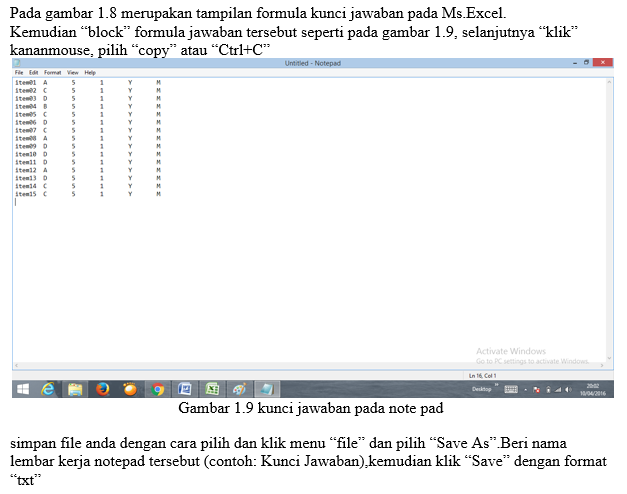 Langkah-langkah Analisis Butir Soal Menggunakan ITEMAN 4.3
Interpretasi Ouput ITEMAN 4.3
Rata-rata skor yg diperoleh kelompok peserta tes tersebut
Jumlah butir soal yang dianalisis
Tingkat Kesulitan Soal Secara Keseluruhan
Validitas Soal Secara Kesluruhan
Reliabilitas Soal Secara Keseluruhan
Standard Error of Measurement
Analisis butir soal no. 1
Jumlah peserta didik yang mengerjakan butir soal no. 1
Tingkat kesulitan butir soal no. 1
Daya beda butir soal no. 1
Validitas butir soal no. 1
Reliabilitas butir soal no. 1
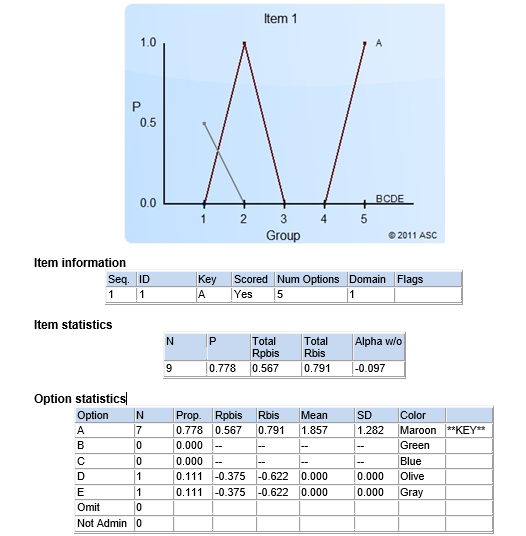 Kunci jawaban butir soal no. 1
Koefisien kunci jawaban yang baik harus benilai positif (misal. 0.567)
Koefisien distraktor yang baik harus benilai negative dan dipilih oleh paling sedikit 2.5% peserta tes yang menjawab salah. Berdasarkan data ini, disimpulkan bahwa distraktor B dan C, tidak berfungsi sama sekali karena tidak ada satu pun peserta tes yang memilih distraktor tersebut. Sedangkan distraktor D dan E berfunsi dengan baik karena koefisien distraktor tersebut bernilai negatif (-0.375 dan -0.375) dan dipilih oleh 11.1% peserta didik yang menjawab salah butir no. 1
Berapa persen peserta tes yg memilih distraktor tertentu dihitung dg mengalikan ‘Prop. X 100%’.  Contoh: 0.111 x 100% = 11.1%
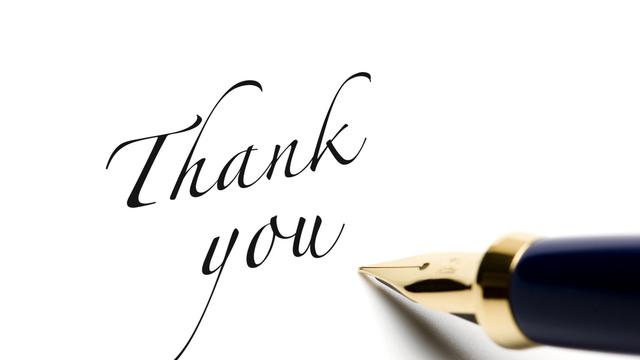